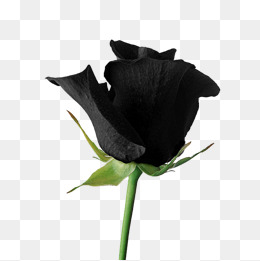 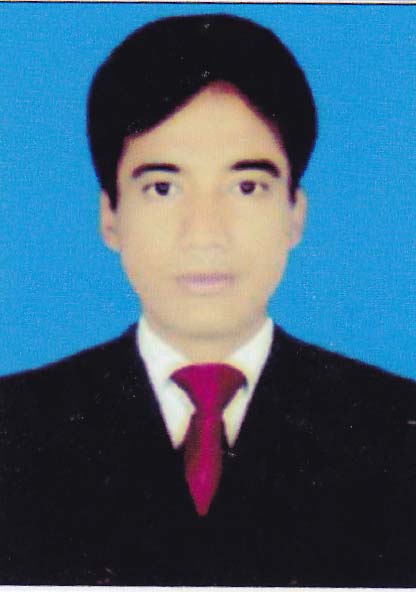 স
সবাইকে স্বাগতম
Nমুহাম্মদ হাফিজুর রশিদ
পদবী : সহকারি শিক্ষক
ম্রো আবাসিক উচ্চ বিদ্যালয়
মোবাইল নং :০১৮১৮১০৪৫৯১
ইমেইল :hafizurrashid77@gmail.com
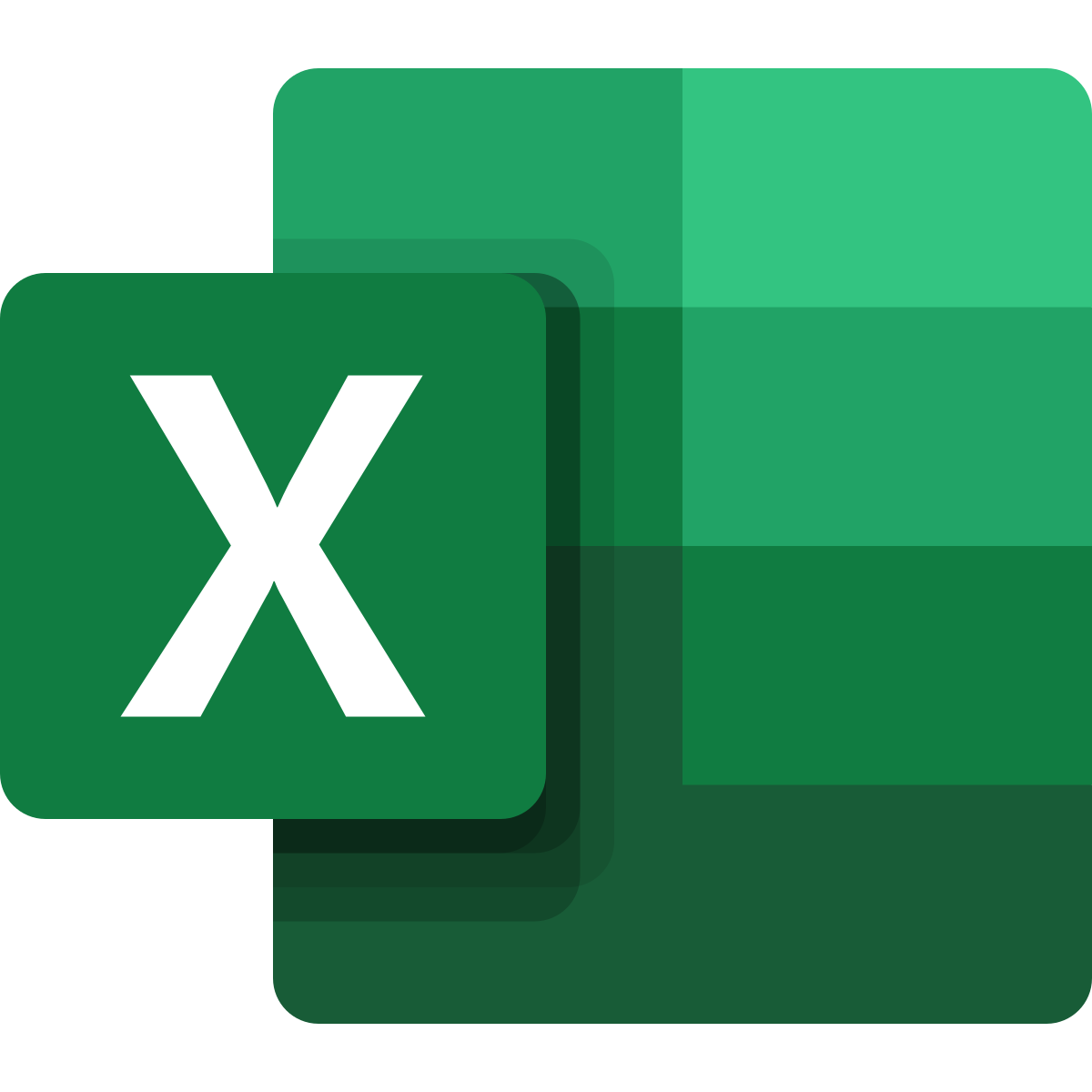 পাঠ শিরোনাম
স্প্রেডশিট প্রোগ্রাম
Microsoft Excel
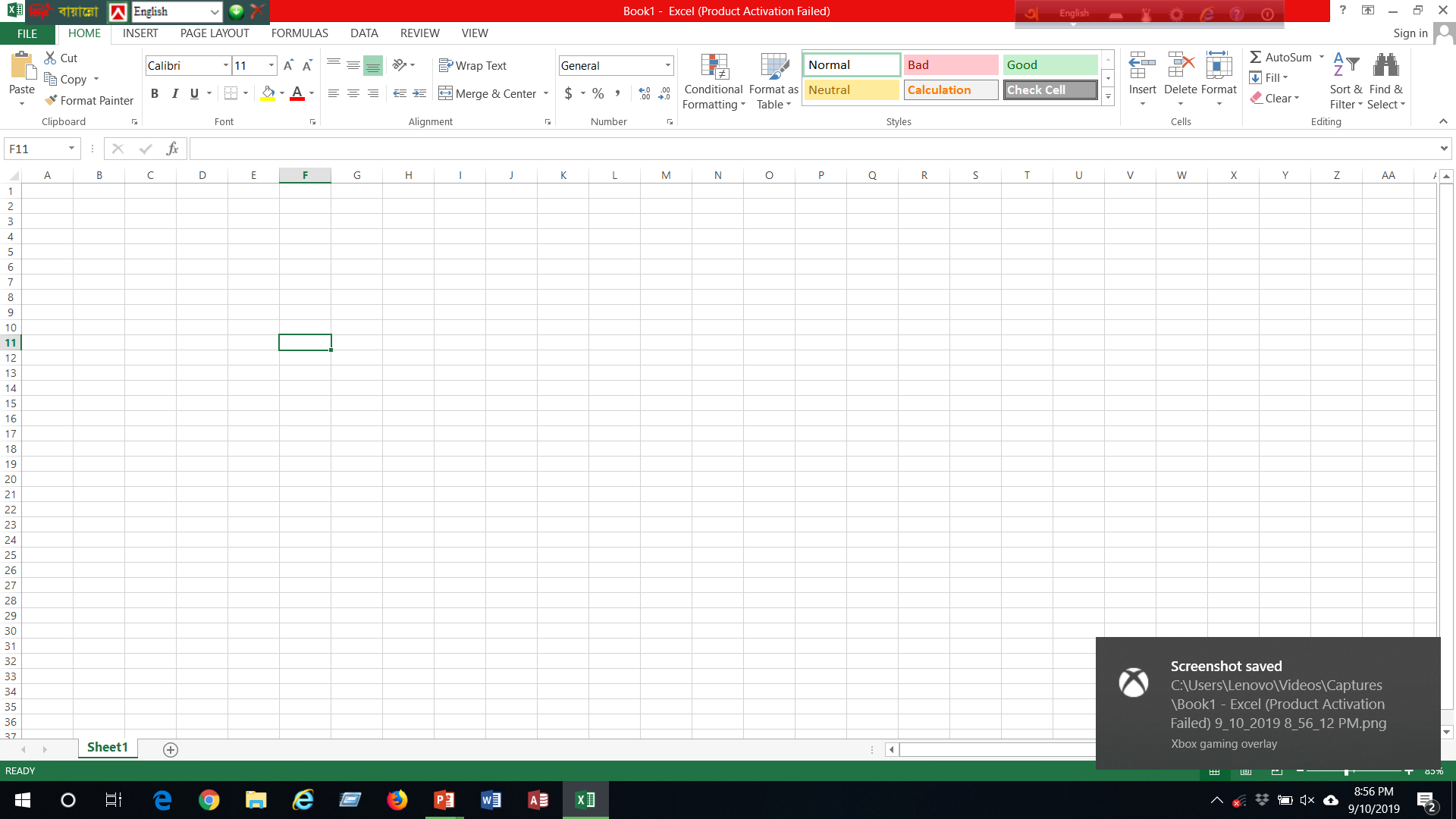 স্প্রেডশিট
- স্প্রেডশিটের আভিধানিক অর্থ ছড়ানো বড় মাপের কাগজ।
- সত্তর দশকের শেষের দিকে অ্যাপল কোম্পানি সর্বপ্রথম ভিসিক্যালক স্প্রেডশিট সফটওয়্যার উদ্ভাবন করে। 
- বর্তমানে জনপ্রিয় স্প্রেডশিট সফটওয়্যার হলঃMicrosoft Excel
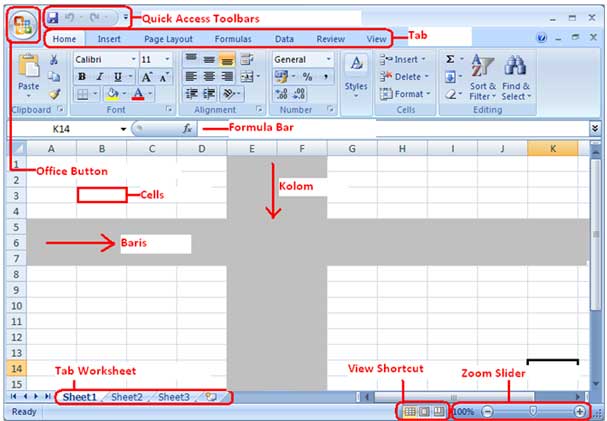 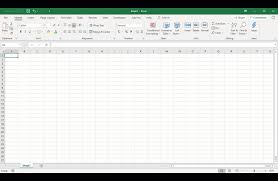 এক্সেল এর ওয়ার্কশিট
বিভিন্ন বার
স্প্রেডশিট হল এক ধরনের অ্যাপ্লিকেশন কম্পিউটার প্রোগ্রাম। 
এটিকে ওয়ার্কবুকও বলা হয়। এতে অনেকগুলো ওয়ার্কশিট থাকে। 
ওয়ার্কশিট এ সারি (ROW) ও কলাম ( COLUMN)  থাকে।
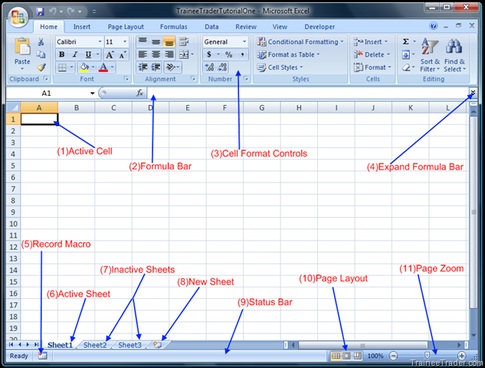 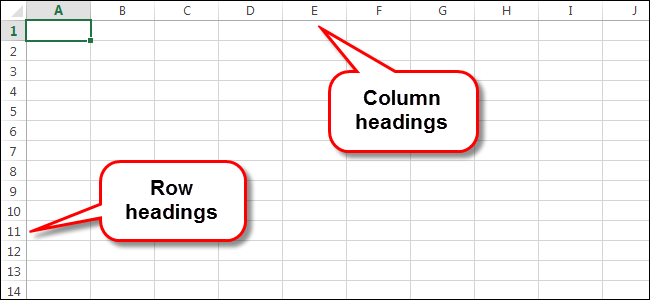 সারি ও কলাম
বিভিন্ন বার
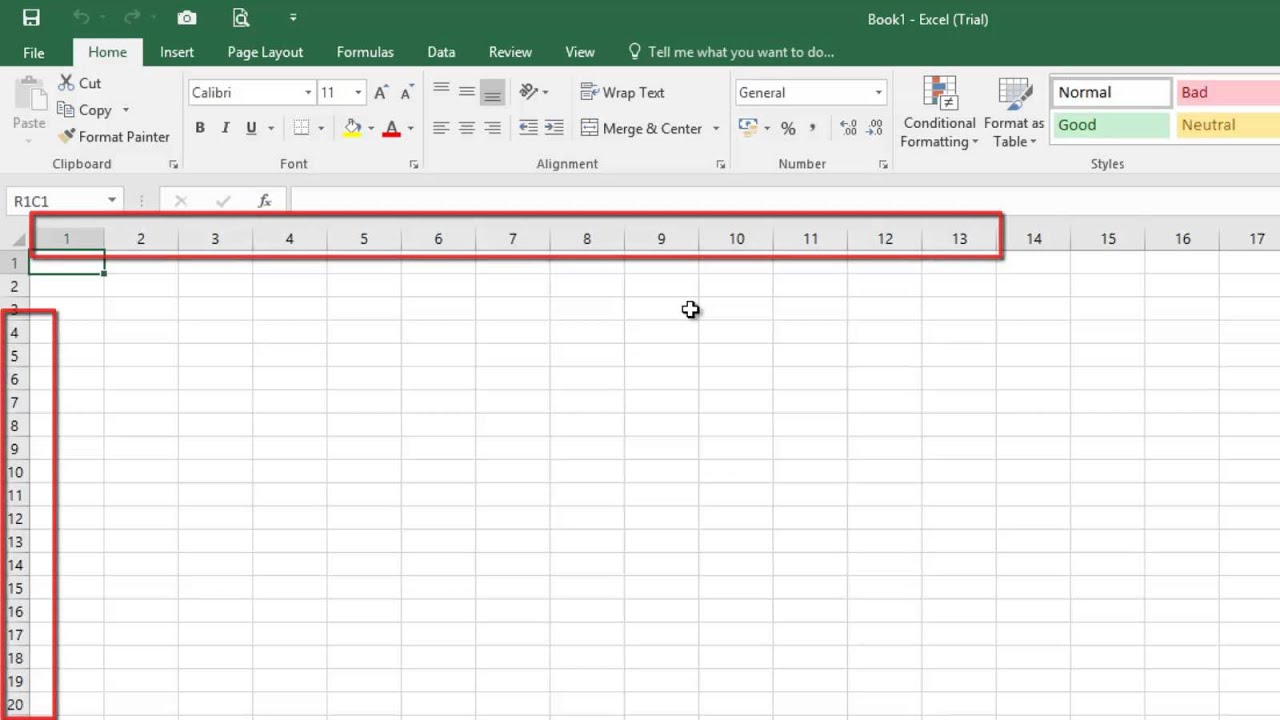 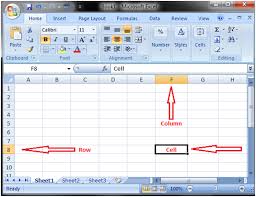 সারি ও কলাম
সারি ও কলাম
এক্সেল এর সাহায্যে যোগ
Enter
=Sum(A1:E1)
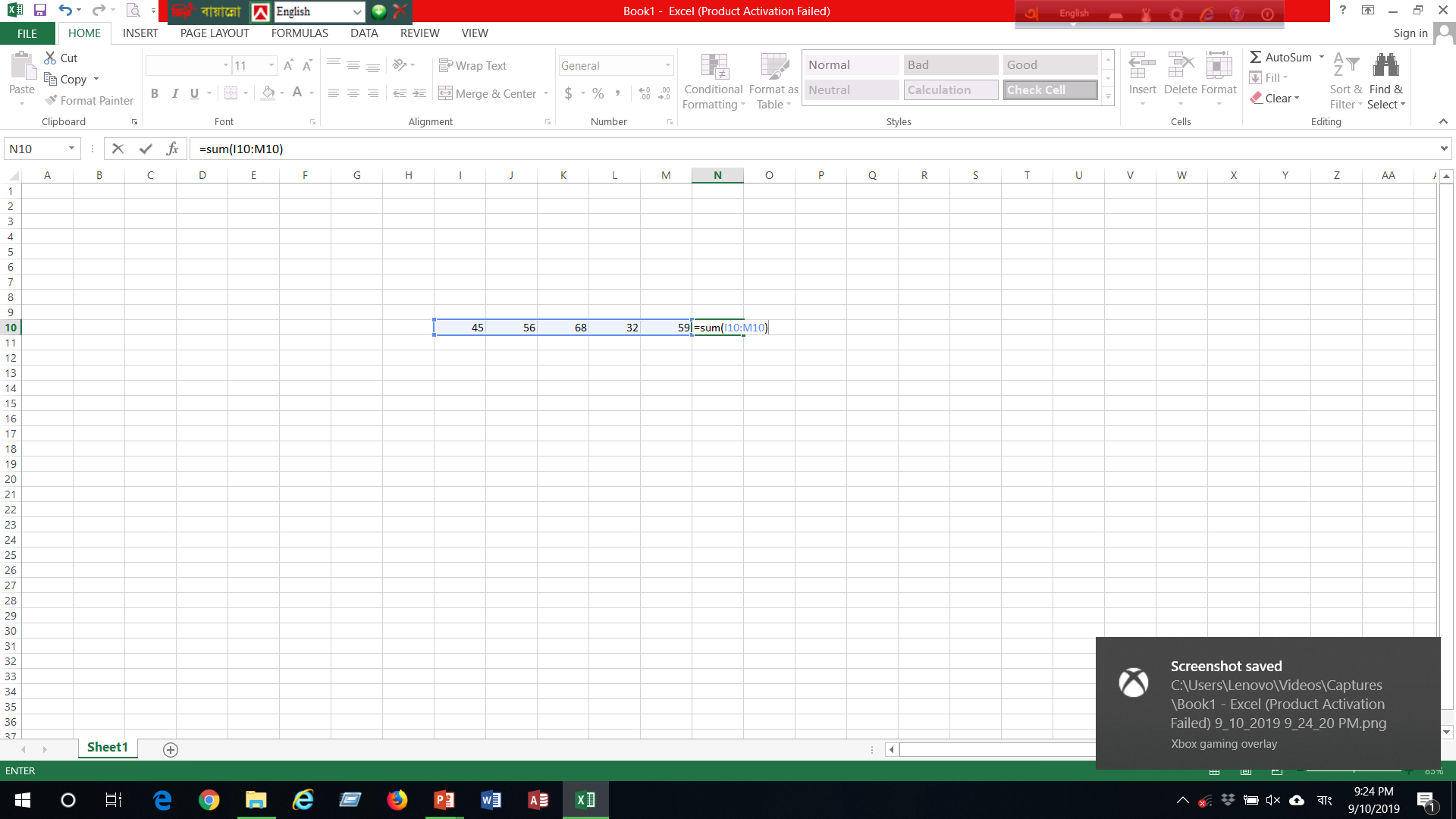 যোগের ফর্মুলা
এক্সেল এর বিভিন্ন কাজ
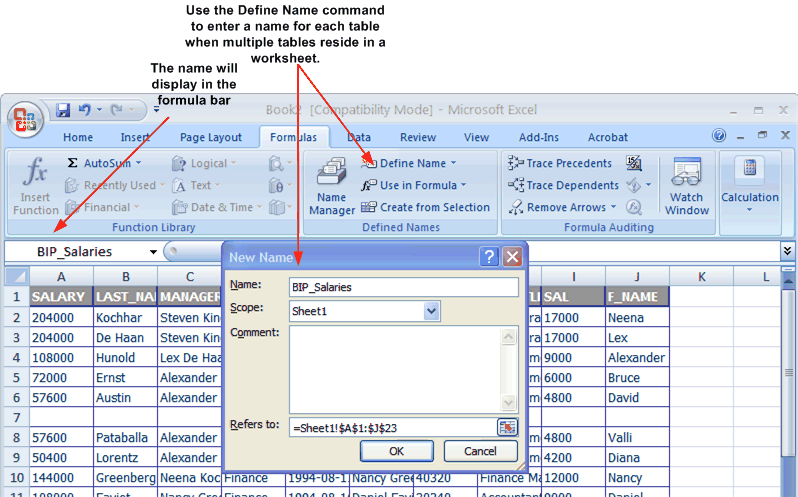 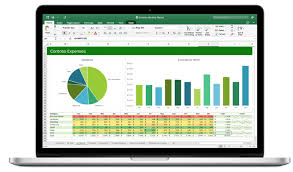 বেতন এর হিসাব
বার ডায়াগ্রাম
একক কাজ
বাড়ির কাজ
এক্সেলে এ বিয়োগ করার পদ্ধতি বর্ণনা কর।
ধন্যবাদ
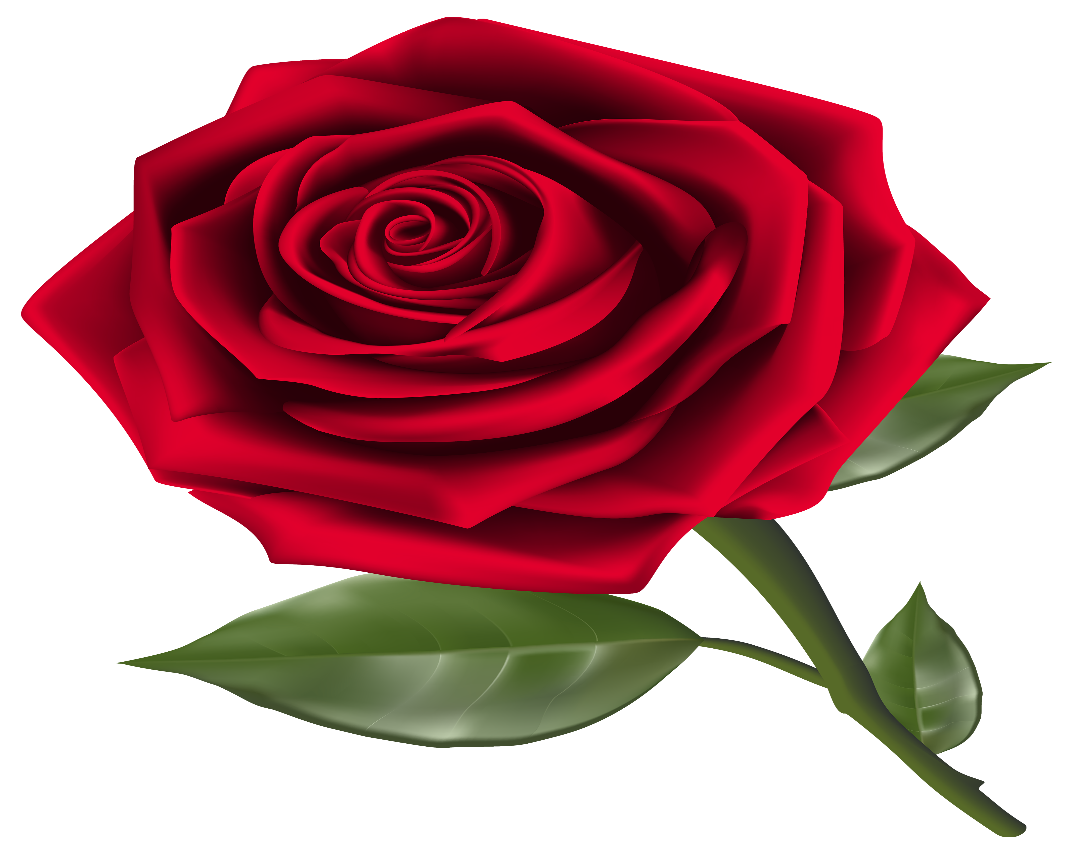